Ուսումնական նախագիծ
«Երկրաչափություն » առարկայից
Նոյեմբերյանի թիվ 2 հ /դ
2024-2025 ուս. տարի
1
Նախագծի ղեկավար՝
Ալվարդ Մամյան
Մասնակիցներ՝
7-րդ ա) դաս․՝          Շանթ Աբազյան 
                                      Արմեն Ամիրաղյան
                                 Էդմոն Անանյան

7-րդ բ) դաս․՝           Արեգ Անանյան
                                    Լուսինե Գիշյան
                                  Արա Մամյան
                                 Մանե Մամյան
2
ՆԱԽԱԳԾԻ ԹԵՄԱՆԵՐ՝

•1․ Երկրաչափական սկզբնական հասկացություններ
       •2․ Եռանկյուններ
Նախագծի անվանում`
« Երկրաչափական խաղեր. խաչբառ և գլուխկոտրուկ (խճանկար)»
3
Նախագծի նպատակները
Երկրաչափական գիտելիքների
ամրապնդում
ՏՀՏ  գործիքների կիրառման հմտությունների զարգացում
Դիդակտիկ նյութերի կիրառություն երկրաչափության դասերին
Տրամաբանական  մտածողության զարգացում
4
ՀԱՐՑ ՈՒ ՊԱՏԱՍԽԱՆ
Թեմա
Երկրաչափություն
Խաչբառ
Խճանկար
5
Աշխատանքային գործընթաց
6
ՎԵՐՋՆԱՐԴՅՈՒՆՔՆԵՐ՝
Խաչբառ ( բառքամոցի)
2.Խաչբառ (թաքնված բառով)
3.Խաչբառ ( ավանդական)
4.Խճանկար
7
Երկրաչափական խաղերի կիրառումը խմբային աշխատանքներում
8
Ո՞ր գիտությունն է կոչվում երկրաչափություն:
«Մաթեմատիկայի մեջ թագավորական ճանապարհ չկա» (Հայտնի խոսք, որը Էվկլիդեսն ասել է Եգիպտոսի թագավոր Պտղոմեոսին՝ ցույց տալու համար, որ մաթեմատիկայում հաջողության հասնելու համար անհրաժեշտ է աշխատել։)
9
ԵՐԿՐԱՉԱՓՈՒԹՅԱՆ ԲԱԺԻՆՆԵՐԸ
Հարթաչափություն
Տարածաչափություն
10
Հասկացությունների սահմանում
11
ՍԱՀՄԱՆՈՒՄՆԵՐԻ ՏԵՍԱԿՆԵՐԸ
Սահմանվող հասկացություններ
Հիմնական հասկացություններ
Քառակուսի,եռանկյուն,շրջան...
Կետ,ուղիղ,հարթություն
12
ՕԳՏԱԳՈՐԾՄԱՆ ԱՂԲՈՒՅՐՆԵՐ
Դասագիք,խնդրագիրք,համացանց
13
ՇՆՈՐՀԱԿԱԼՈՒԹՅՈՒՆ ՈՒՇԱԴՐՈՒԹՅԱՆ ՀԱՄԱՐ
14
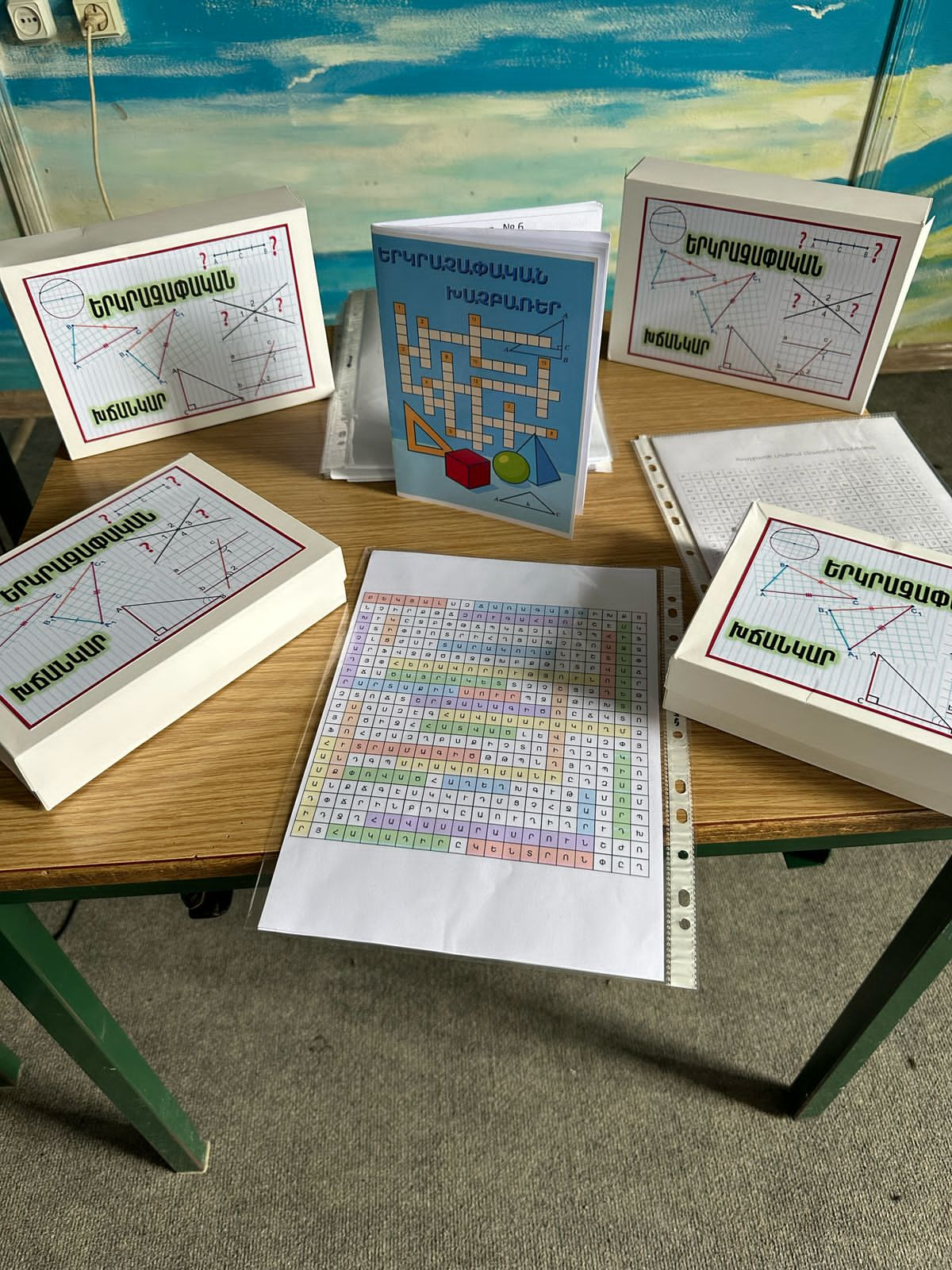